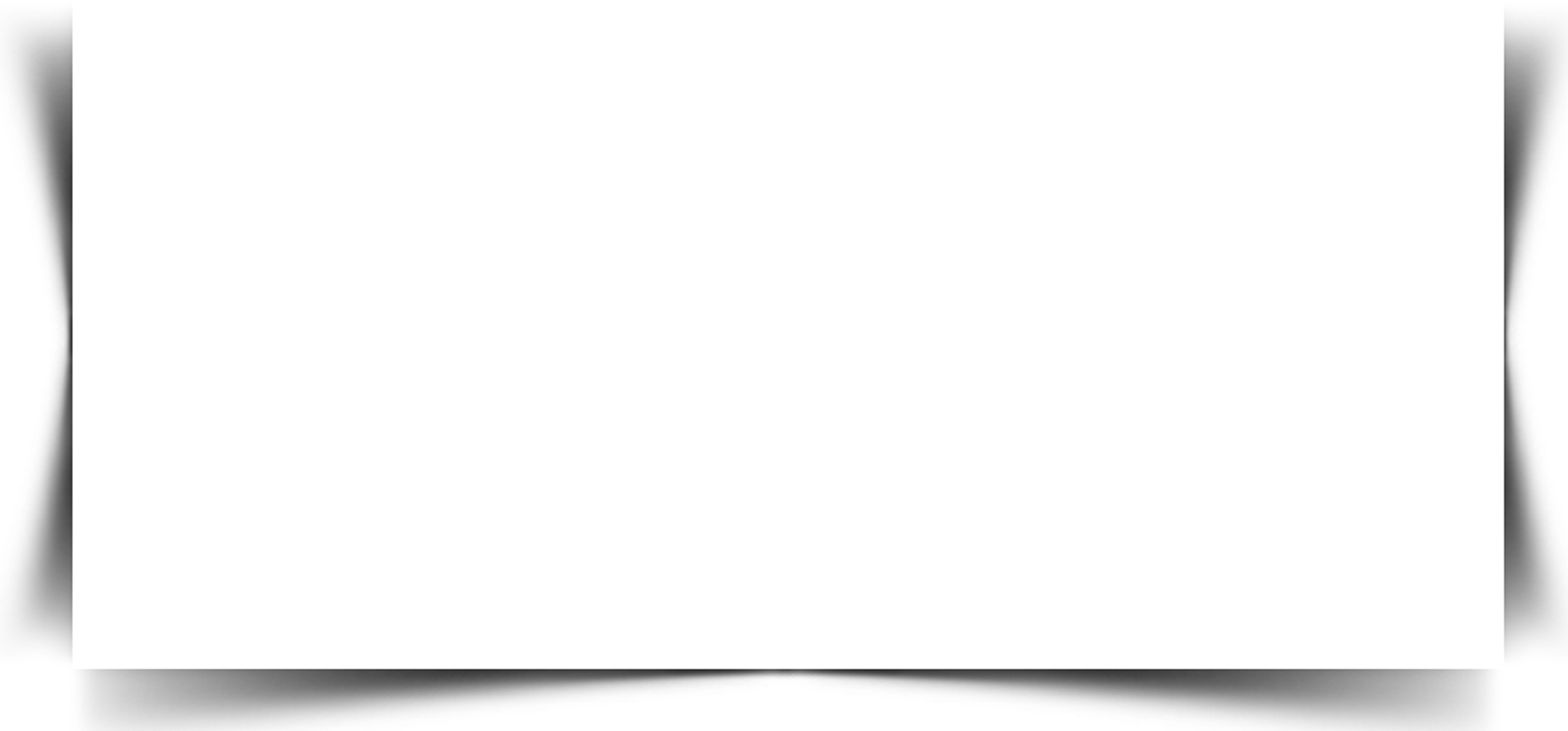 五年一贯制高职数学
等比数列
授课：贾云碟
回顾：
+4
+4
+4
+4
+4
（1）等差数列的定义：
（2）等差数列的通项公式：
中国传统面食
兰州拉面是中国西北独具地方风味的一种传统面食，代表着中国人民丰富的饮食文化和对食物烹饪的热爱。制作需要熟练的技巧和耐心，制作过程被视为一种艺术形式。
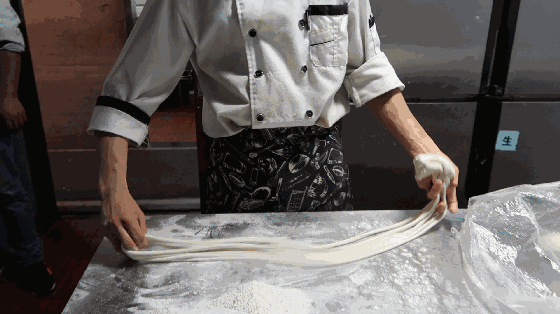 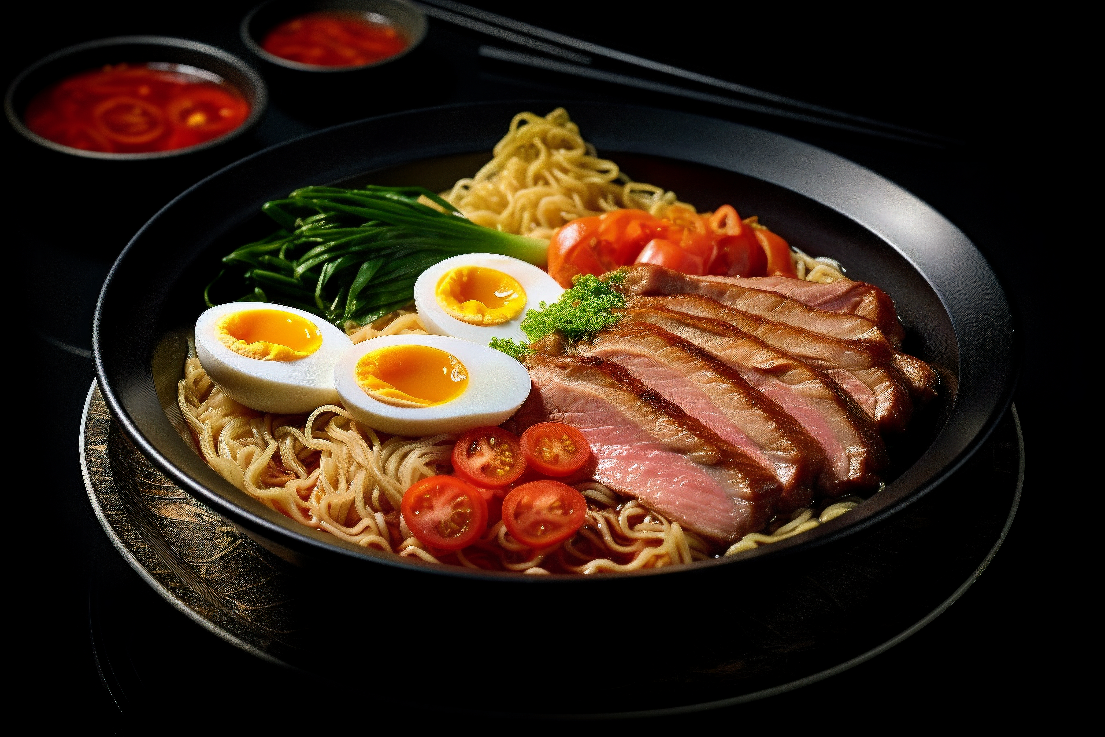 思考：一个面团被拉面师傅经过3次、5次拉动，你知道分别会变成多少根面吗？
…
8，16，
1，2，4，
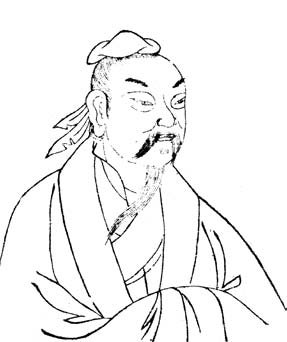 庄子曰：一尺之棰，日取其半，万世不竭。
庄子
公元前369-286年
…
道家学派的代表人物
战国中期思想家、哲学家和文学家
观察刚才得到的两个数列:
×2
×2
×2
×2
×2
后项
前项
后项
前项
一、等比数列的定义
从第2项起，每一项与它前一项比都
练习：
下列数列是否为等比数列？若是，指出首项和公比.
思考： 等比数列中能否有0的项?
二、等比数列的通项公式
×2
×2
×2
×2
×2
二、等比数列的通项公式
×q
×q
×q
×q
×q
可得通项公式：
目标：公式中有四个量：a1 , q , n , an  ，知三求一
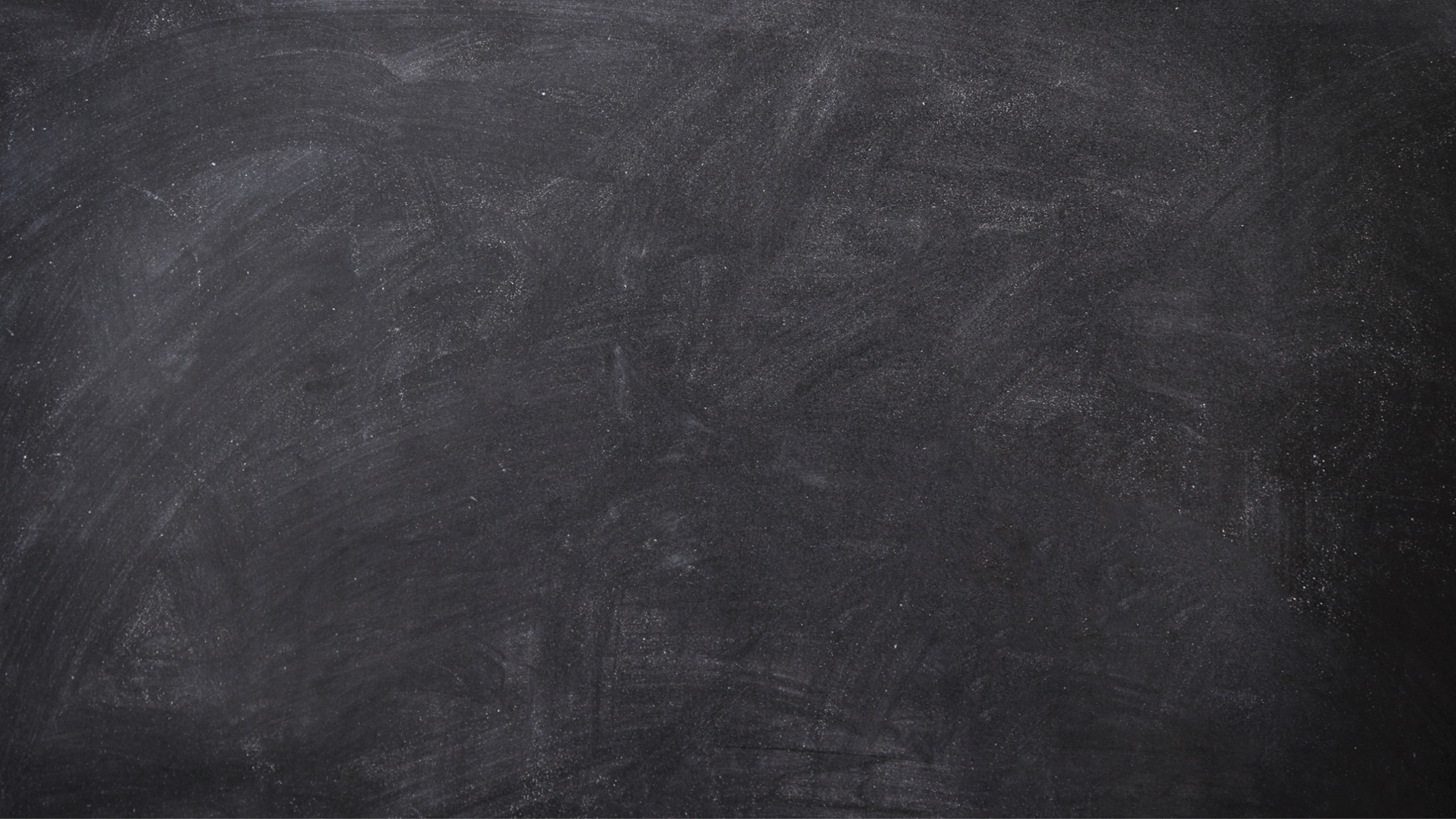 例1
练习
通项公式和第8项.
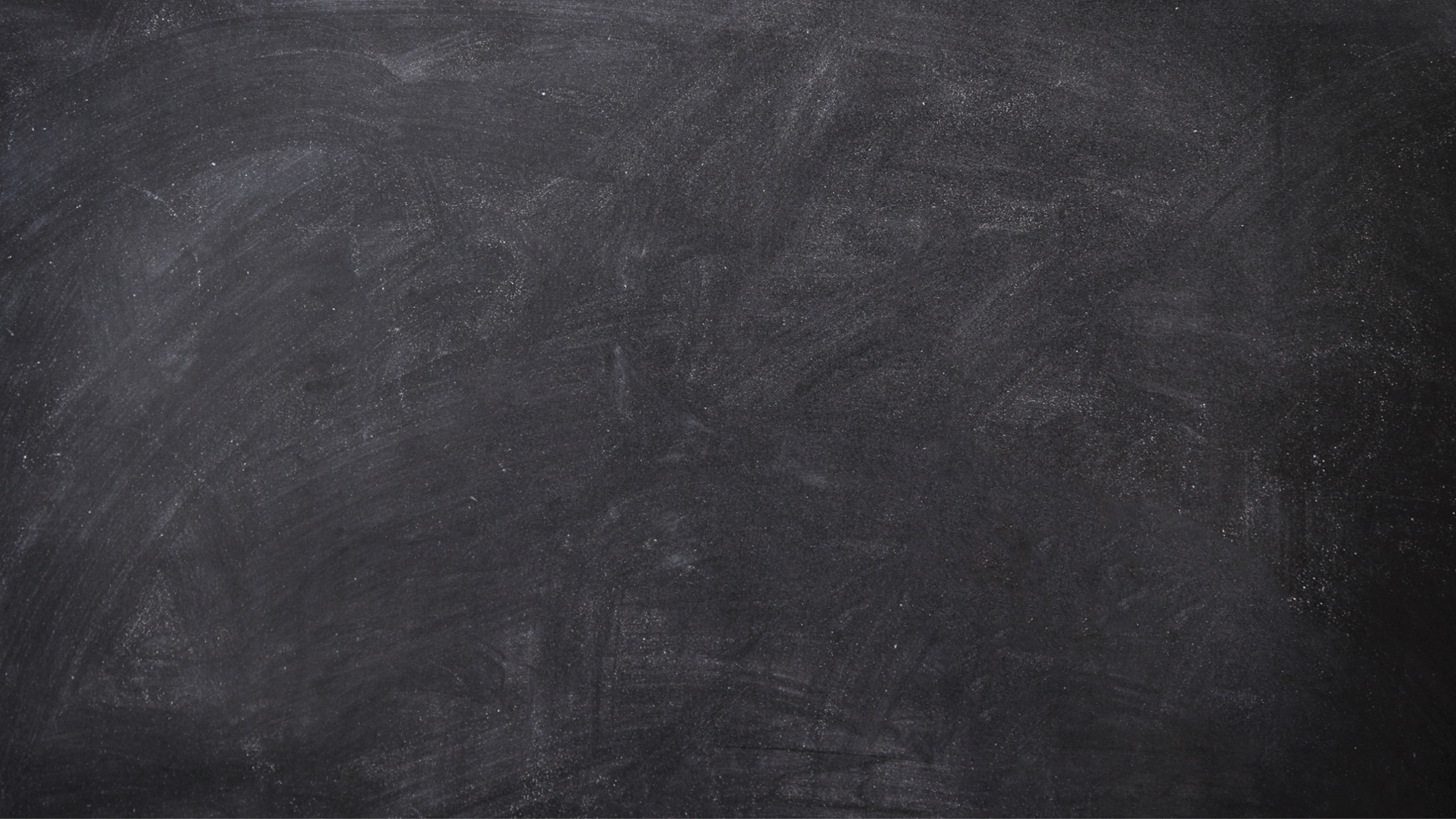 例2
练习
课堂小游戏
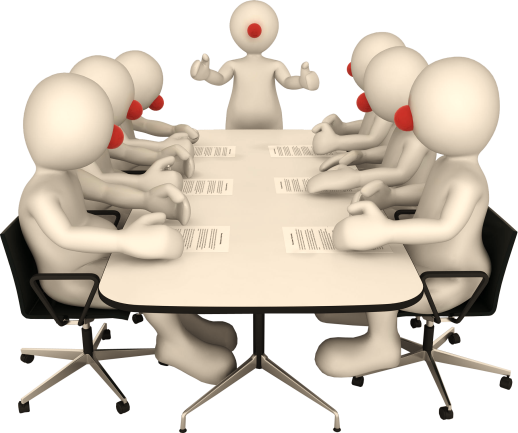 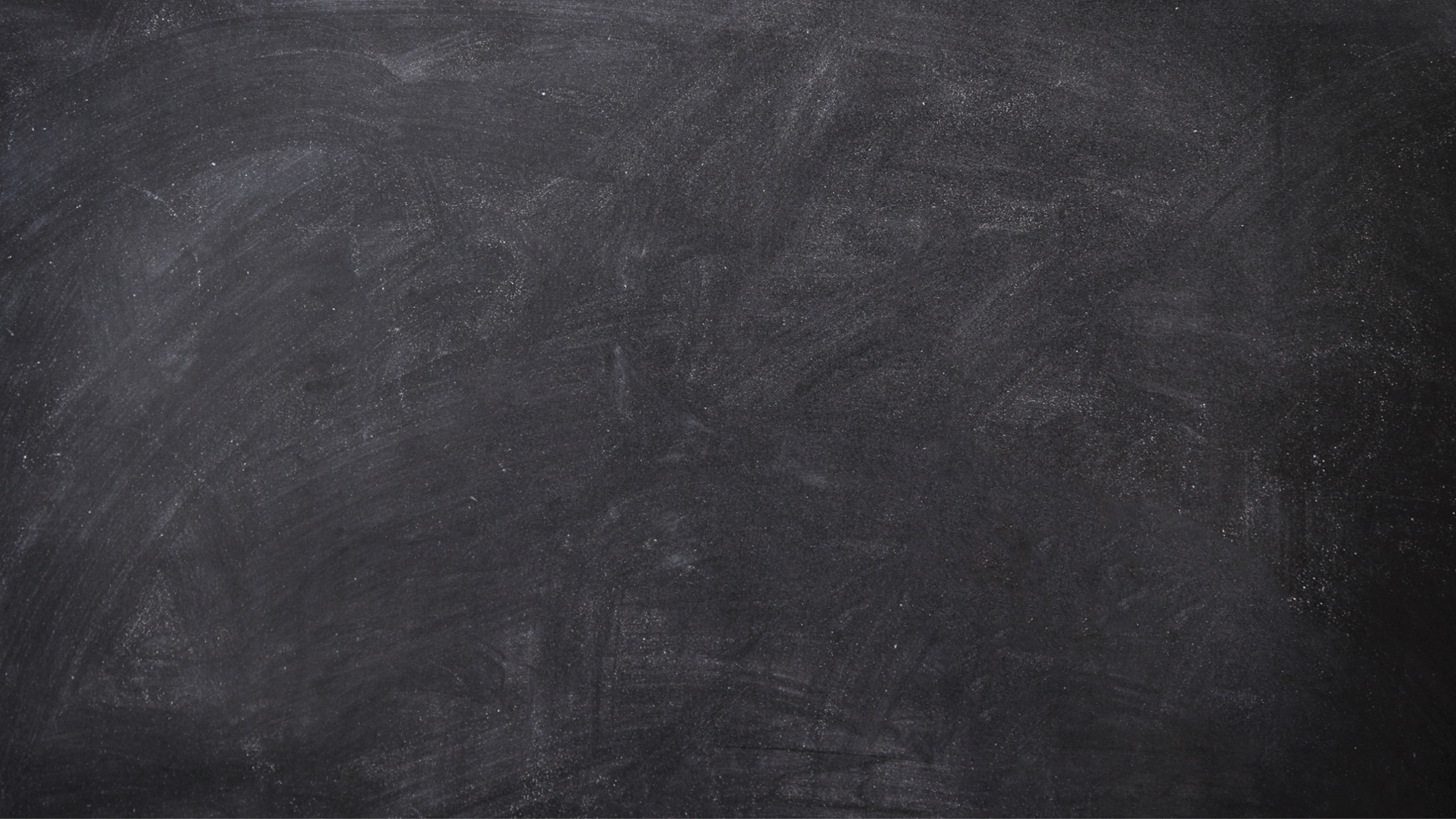 思考：
三、课堂小结
1、等比数列的定义；
2、等比数列定义的数学符号表示；
3、等比数列的通项公式。
四、课后作业
1、完成教材及练习册后相关练习
2、预习等比数列前n项和
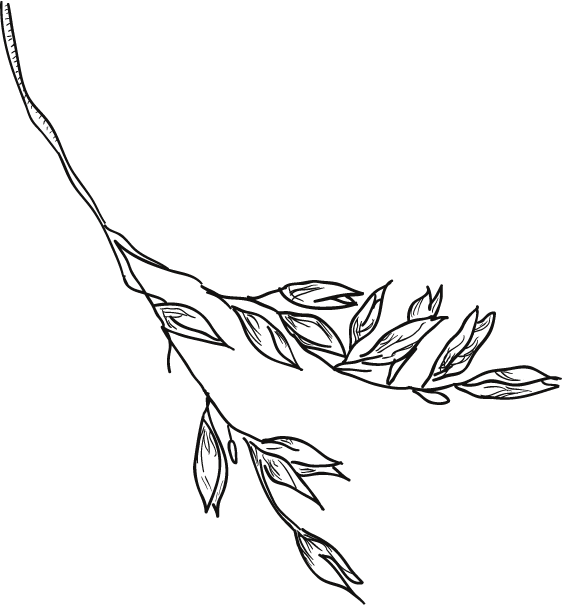 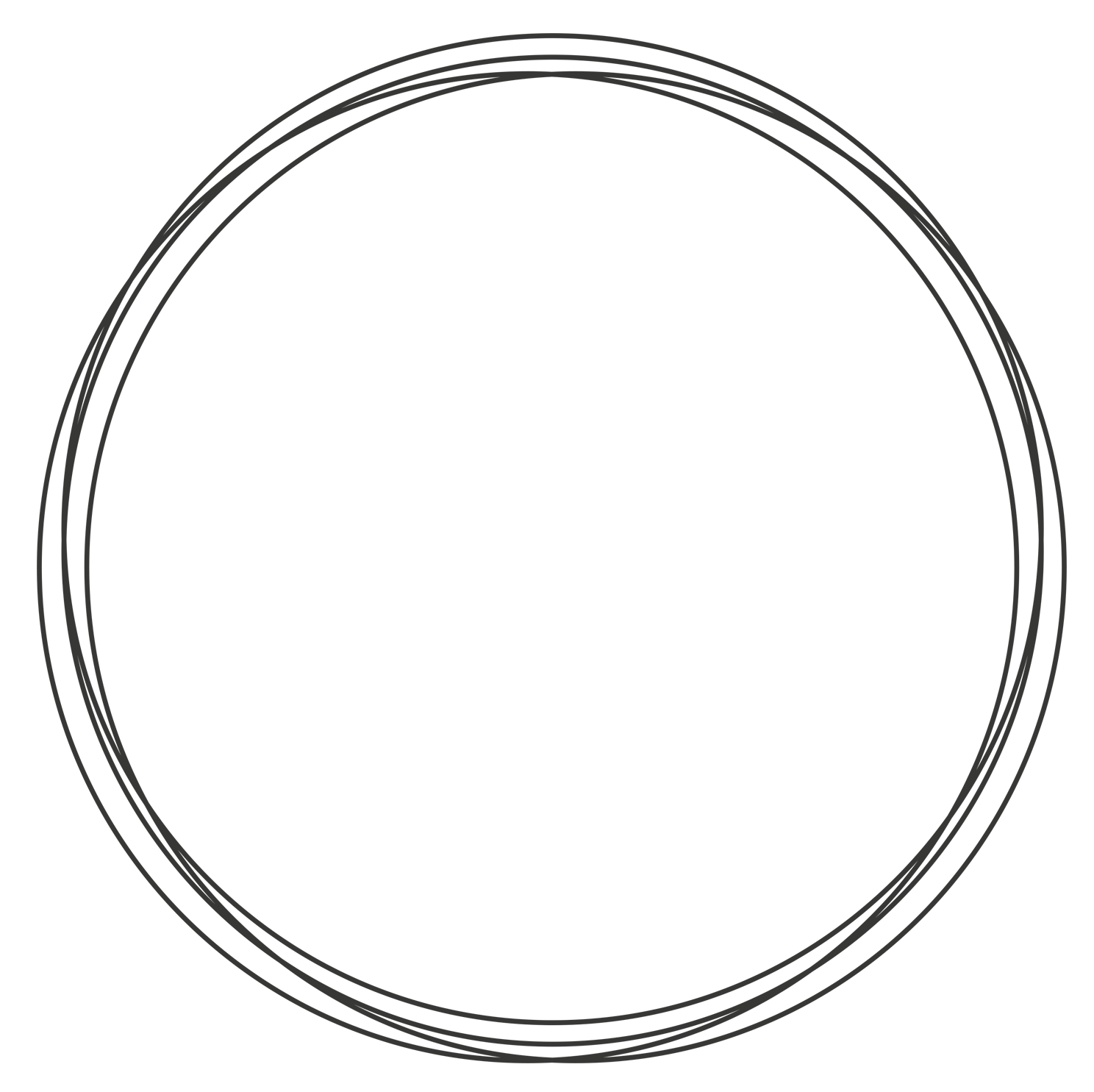 感谢指正
Thank you for watching
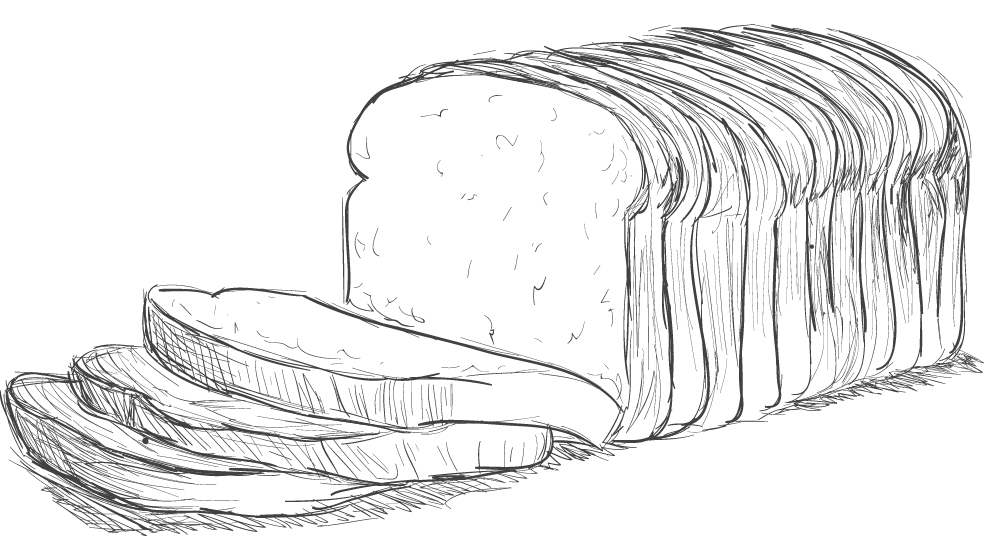